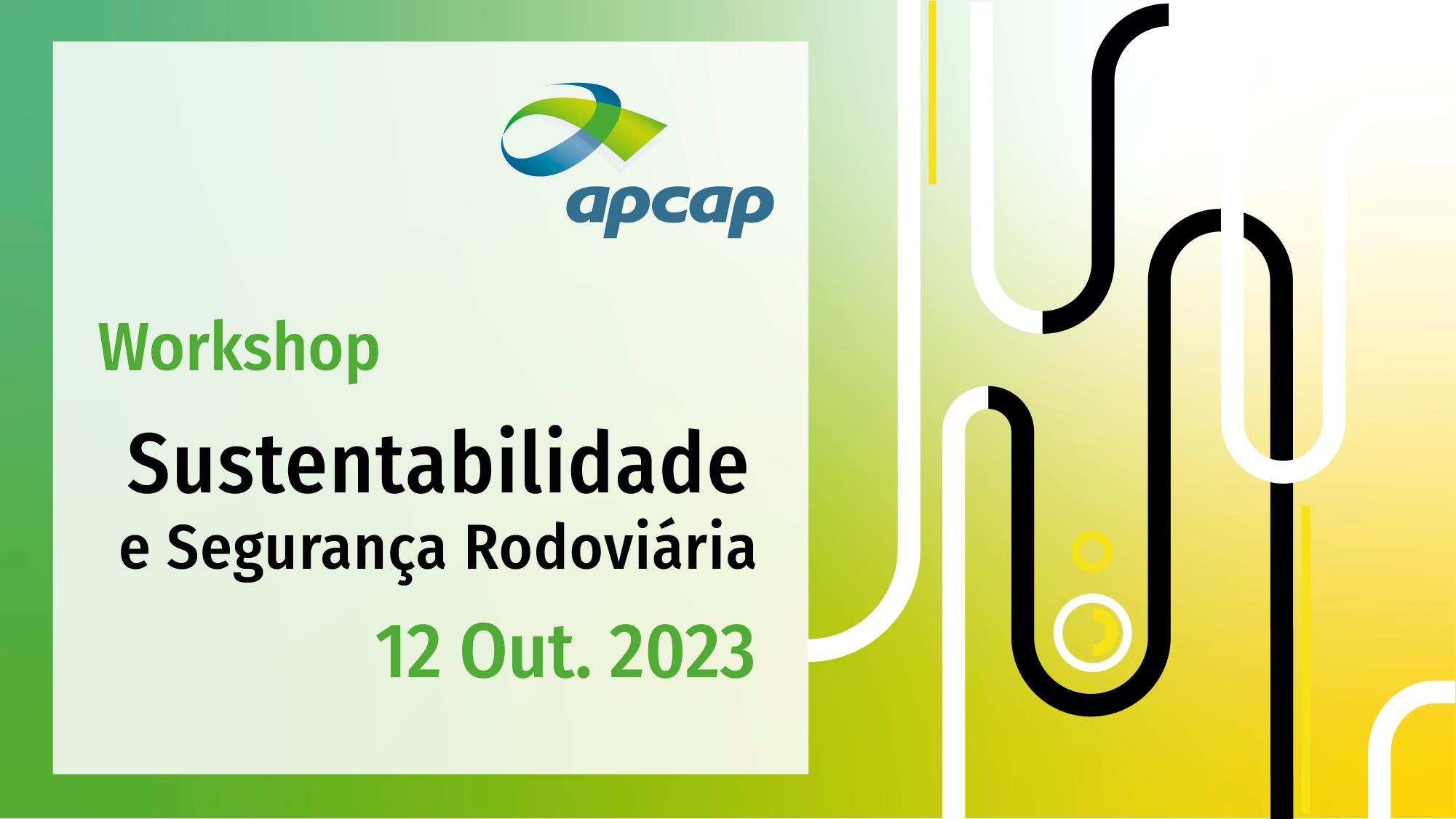 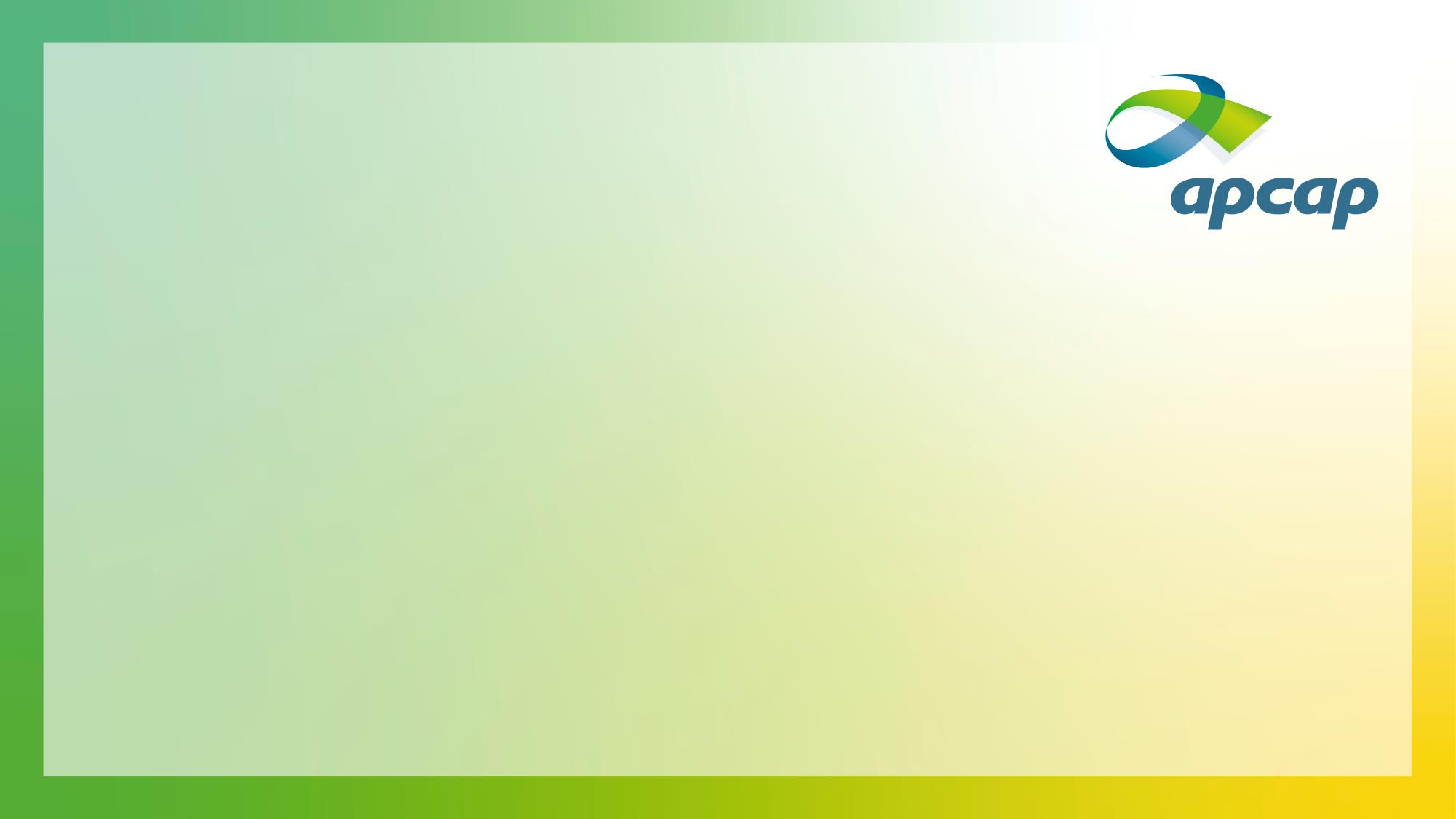 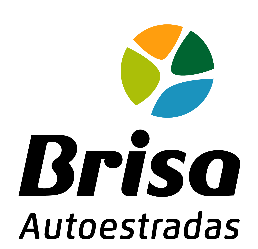 Pavimentos SustentáveisUma Realidade em Construção
Carina Vieira
Daniela Domingues
Eugénia Correia
Fernanda Caetano
Maria João Rato
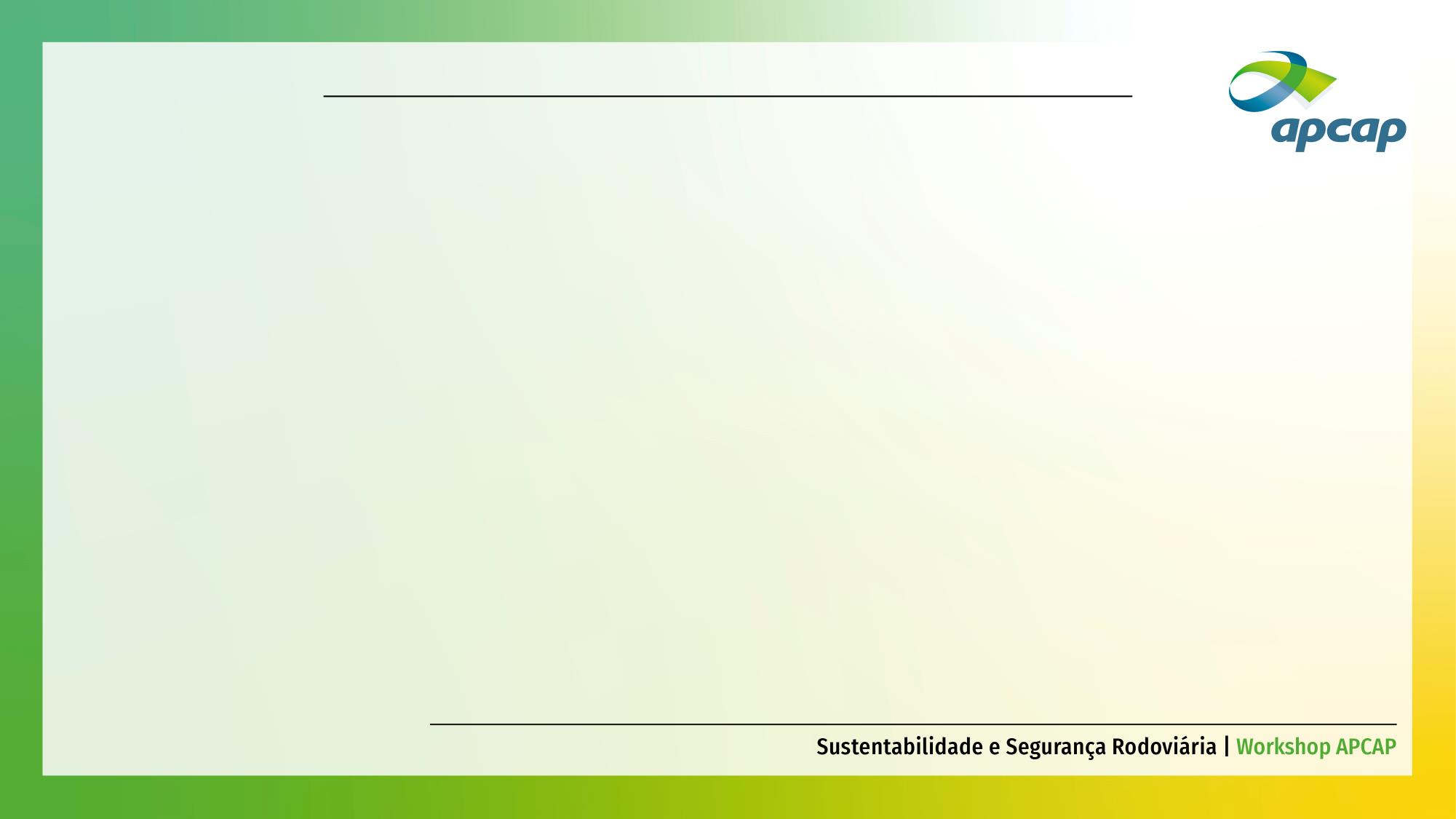 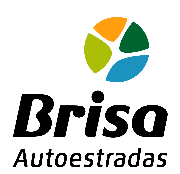 Pavimentos Sustentáveis – Uma Realidade em Construção
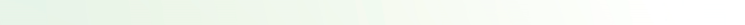 Índice
1. BRISA | Autoestradas em Operação
2. Agenda Estratégica ESG VISION28 | ODS
3. Incorporação RA em Camada de Desgaste
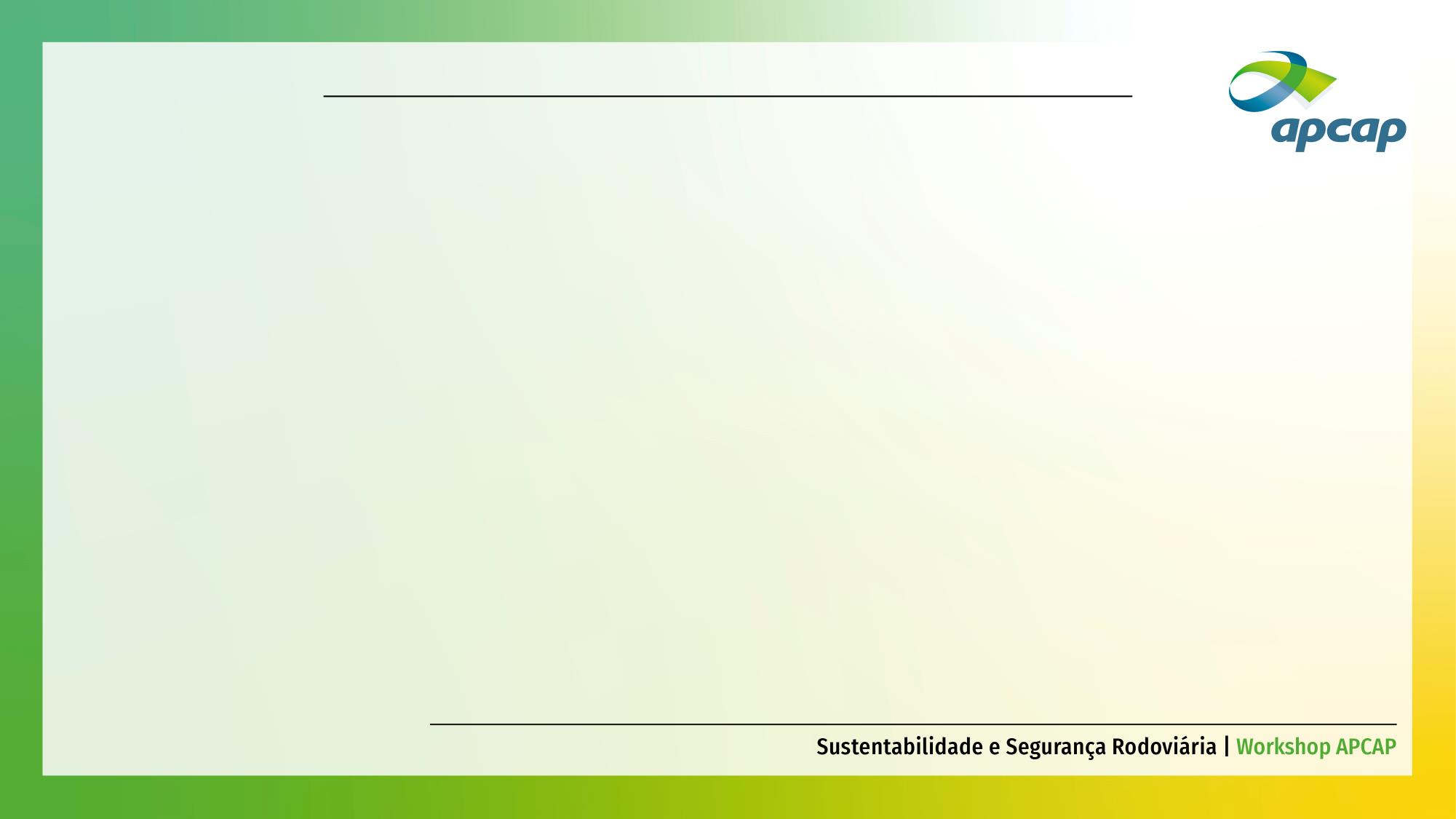 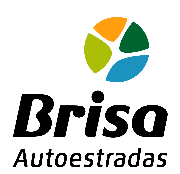 Pavimentos Sustentáveis – Uma Realidade em Construção
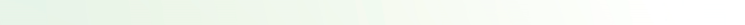 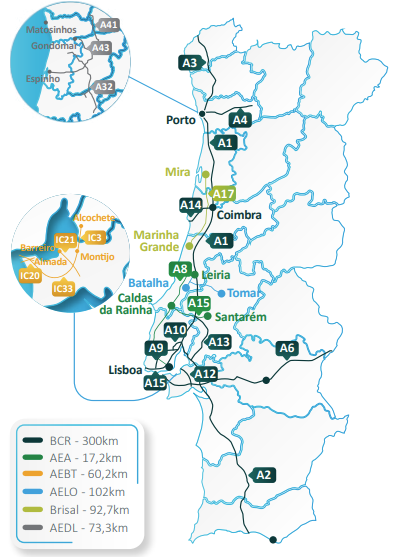 BRISA | Autoestradas em Operação

5 Concessões em Portugal
1 549 km Rede em Operação
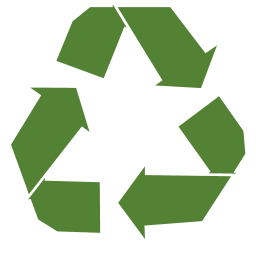 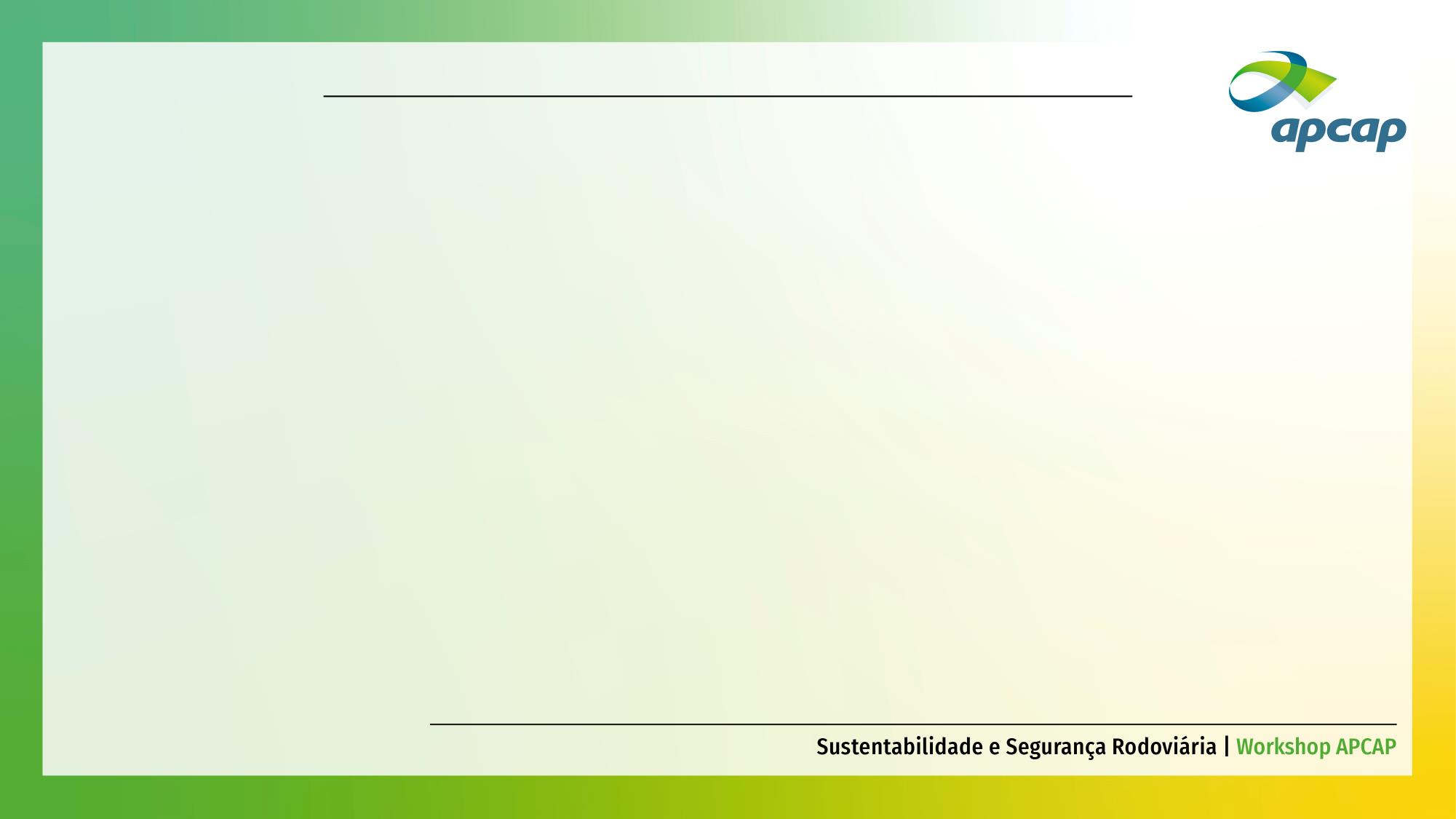 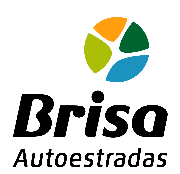 Pavimentos Sustentáveis – Uma Realidade em Construção
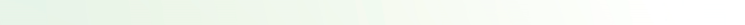 Agenda Estratégica ESG VISION28 | ODS
Promover o desenvolvimento de estudos e soluções alinhados com o desenvolvimento da economia circular, onde se destaca o estudo sobre pavimentos sustentáveis, abrangendo a incorporação de:

Plásticos Reciclados
Borracha Reciclada de Pneus (incorporação por via húmida com elevada percentagem)
Reclaimed Asphalt em Camada de Desgaste
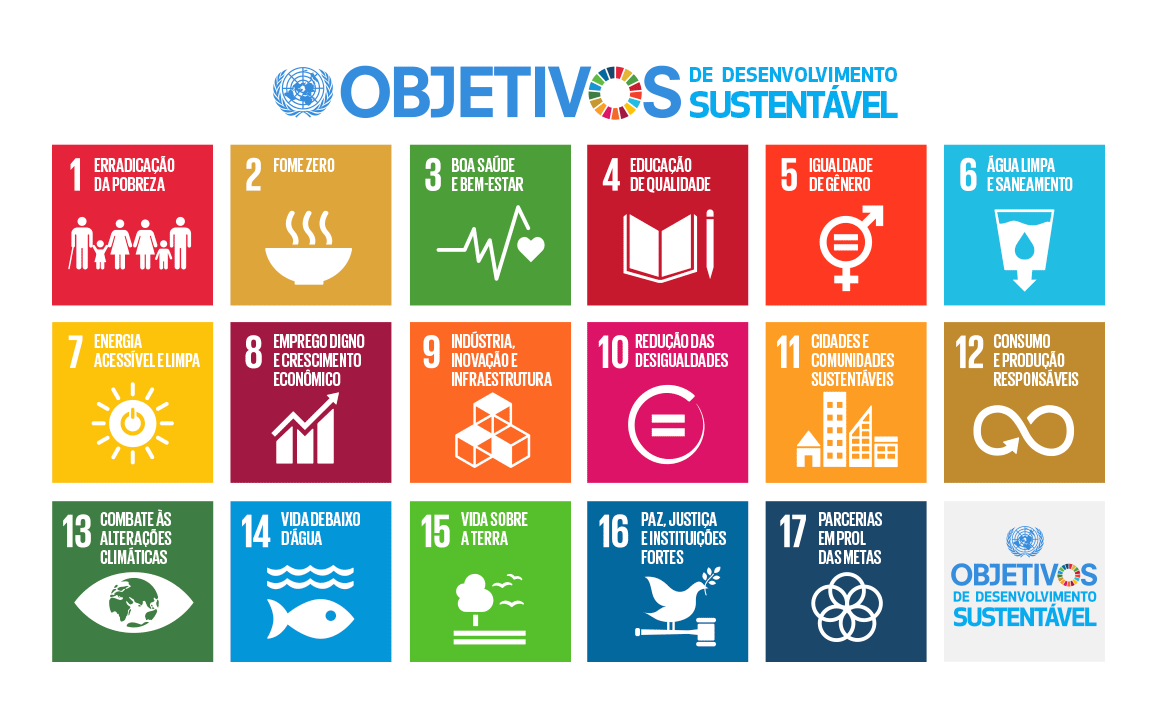 Esgotada a vida útil da camada de desgaste, o seu material deve ser recuperado (RAP), tornando-se num produto apto para ser novamente utilizado como material constituinte de uma nova MB (RA)
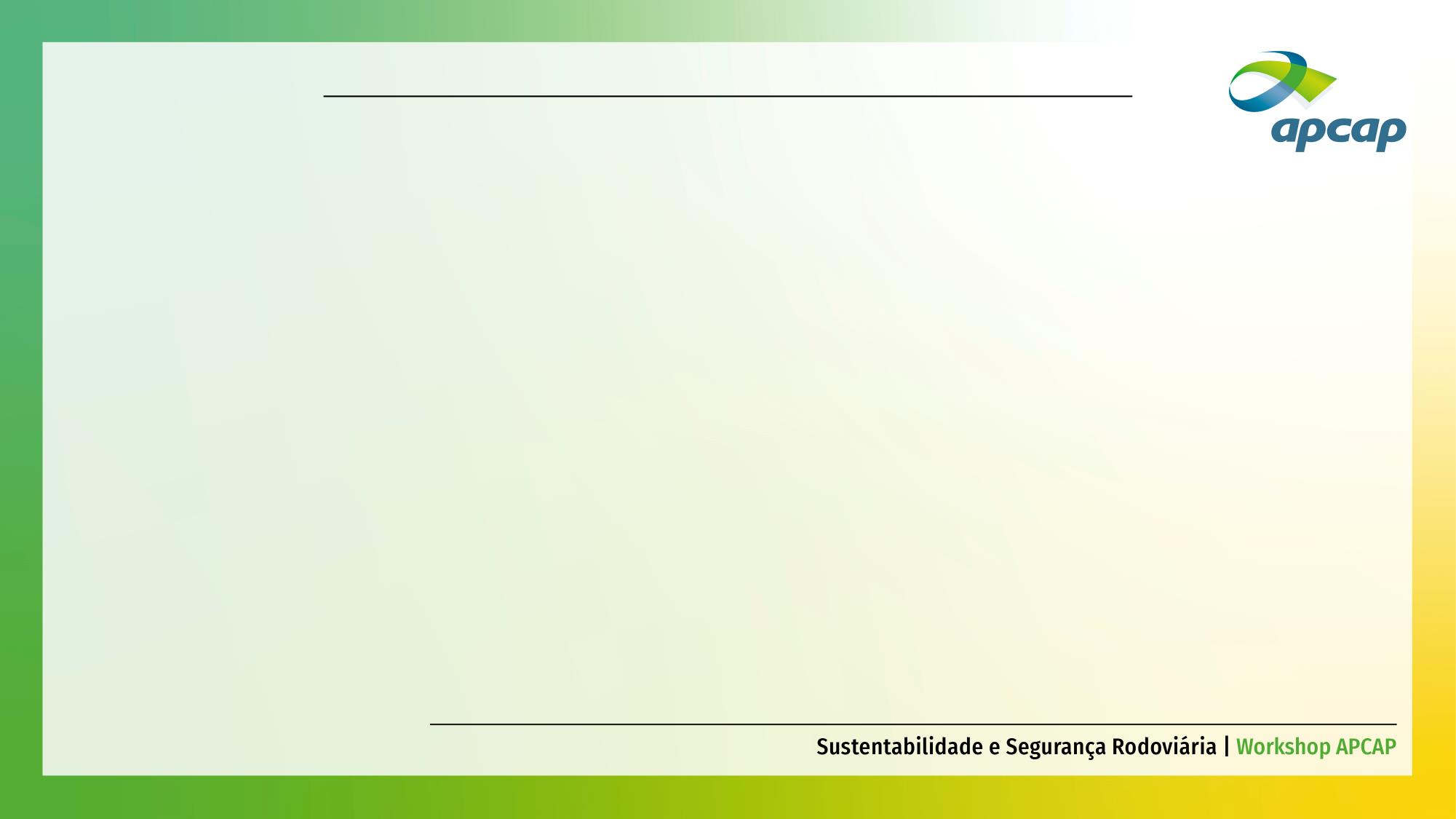 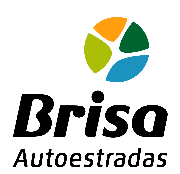 Pavimentos Sustentáveis – Uma Realidade em Construção
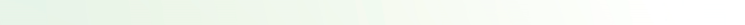 Incorporação RA em Camada de Desgaste | Metodologia
CO Maia
3 Trechos na A3
Laboratório BIO
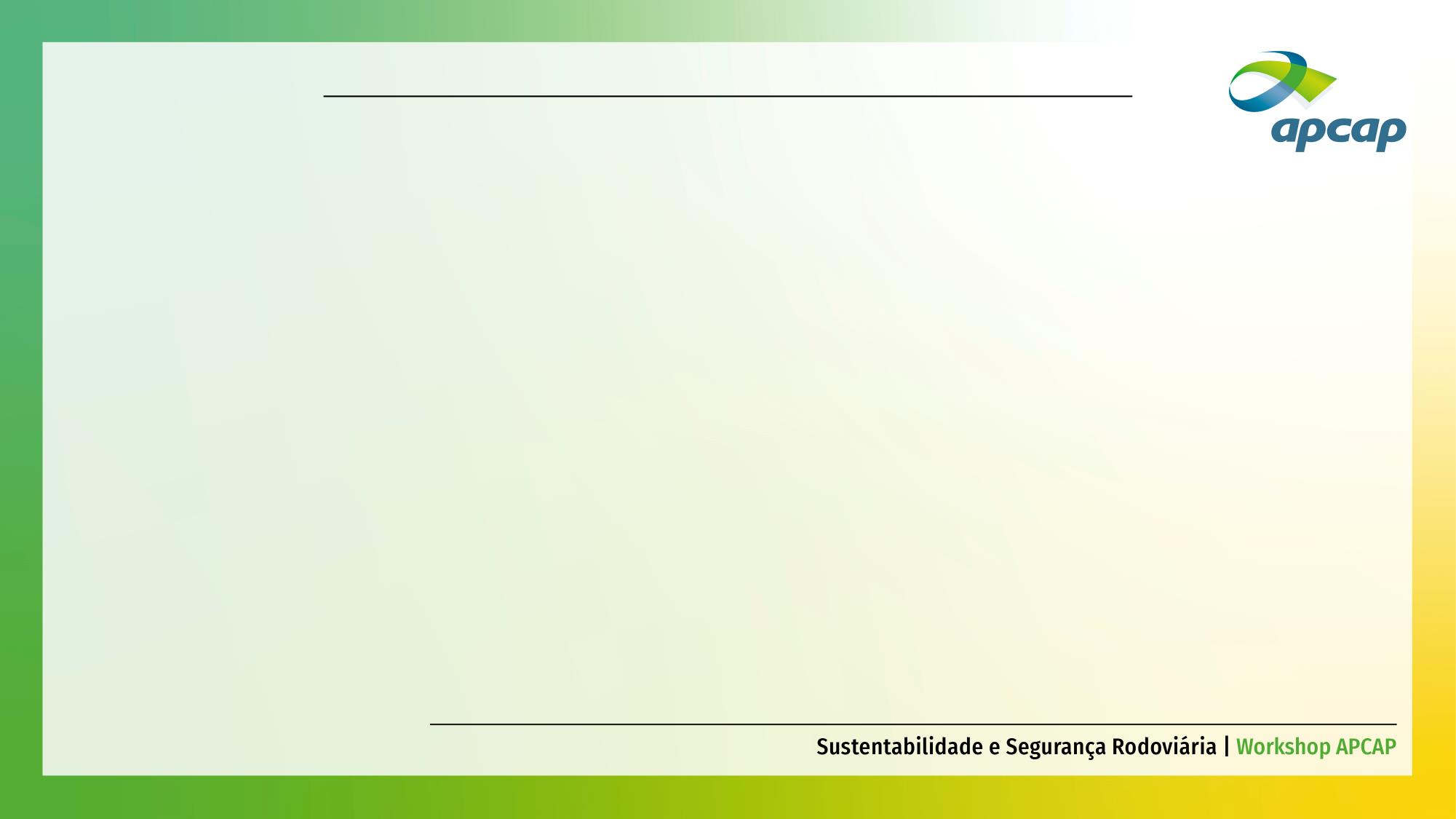 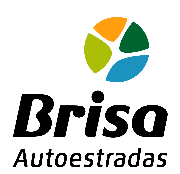 Pavimentos Sustentáveis – Uma Realidade em Construção
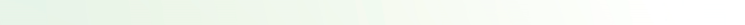 Incorporação RA em Camada de Desgaste | Localização
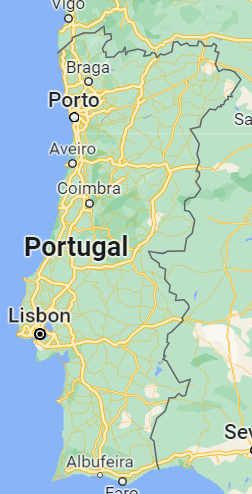 Trecho A
       A3 - Braga Oeste/ EN 201
       Área | Extensão: 8280 m2 | 570 m
   
Trecho B
       A3 - Águas Santas (A3/A4) / Maia 
       Área | Extensão: 3570 m2 | 850 m
   
Trecho C
       A3 - Águas Santas (A3/A4) / Maia
       Área | Extensão: 2415 m2 | 575 m
A
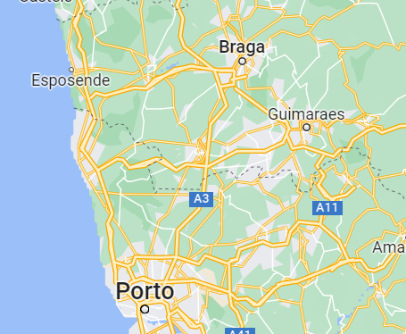 B
C
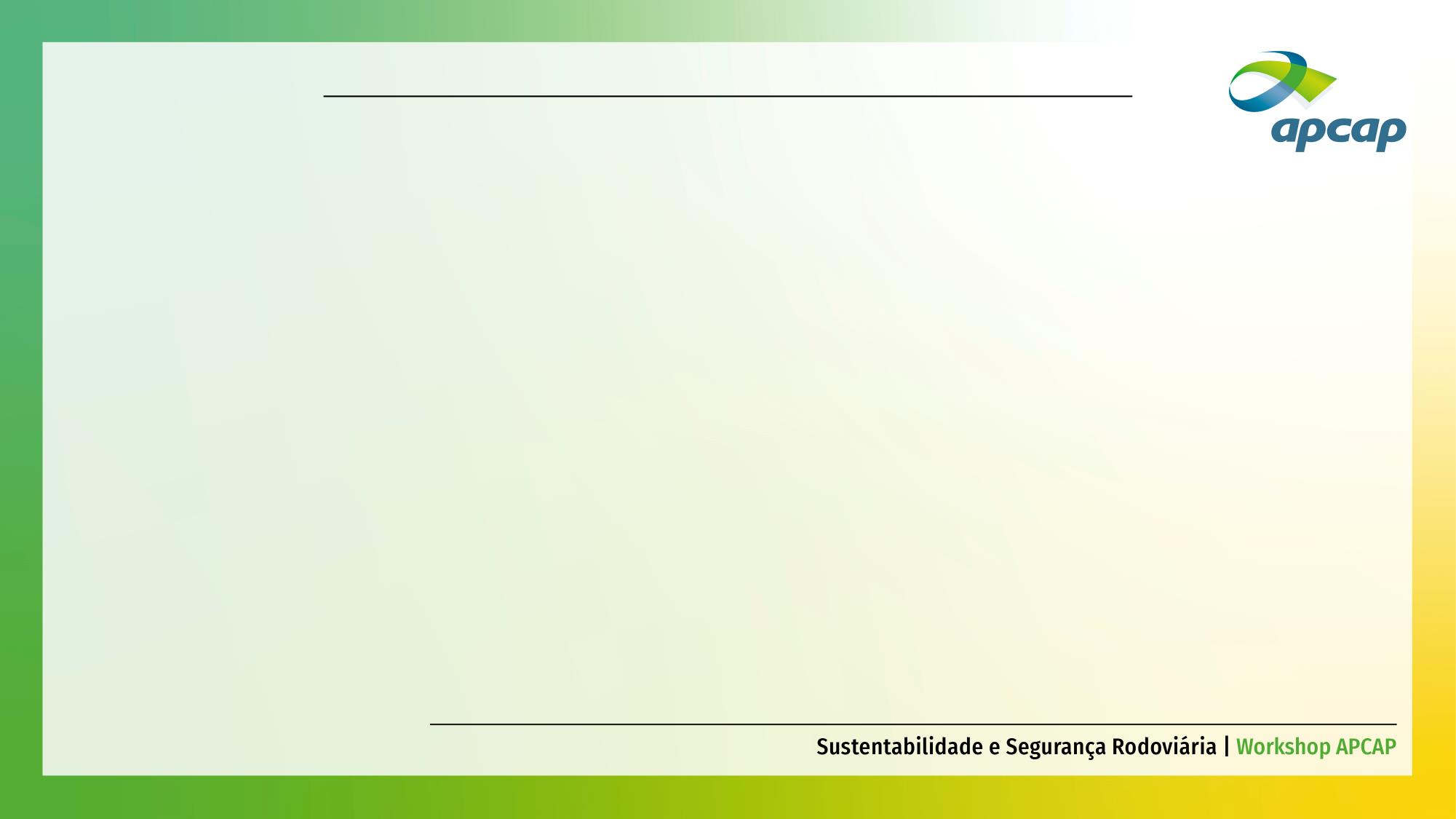 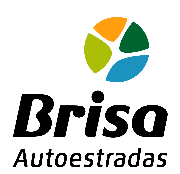 Pavimentos Sustentáveis – Uma Realidade em Construção
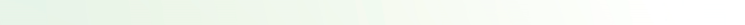 Incorporação RA em Camada de Desgaste | RA
RAP: Fresado de camada drenante (PA 12,5)
                 Idade (anos): Trecho A – 25 | Trecho B e Trecho C – 17
RA: Fração utilizada 8/16 mm
Betume: Valores de penetração muito baixos! 
                         Betume envelhecido, requer rejuvenescedores ou betumes mais moles para as novas misturas
Objetivo: incorporar 20% RA numa nova mistura AC 14 surf PMB 45/80-65 (BBr)
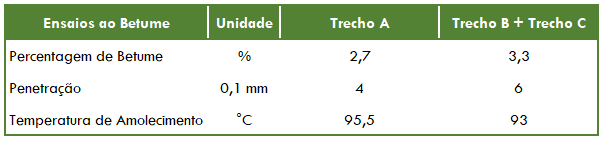 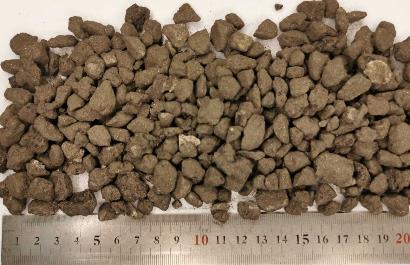 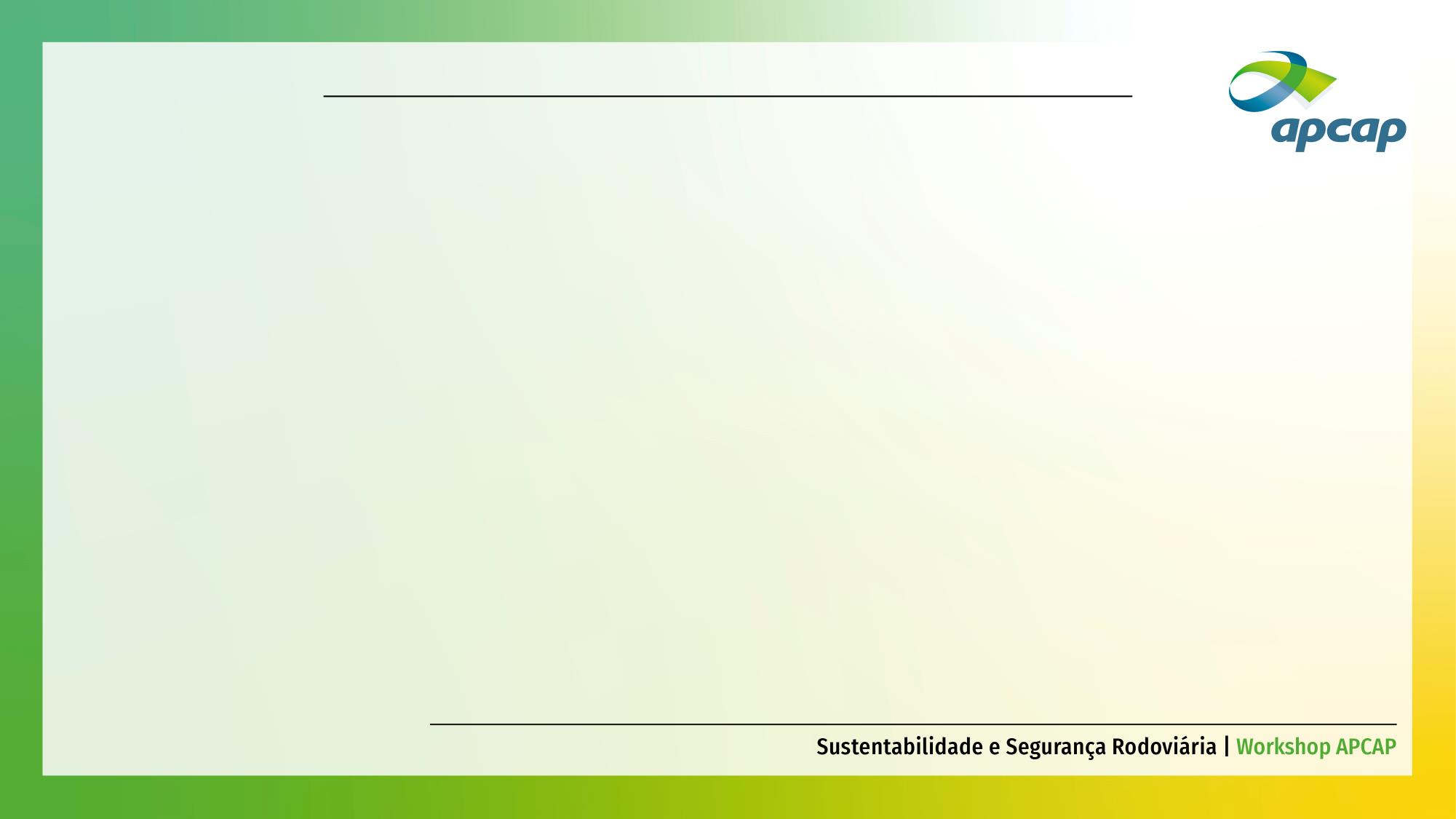 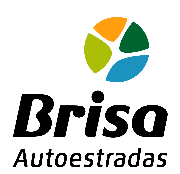 Pavimentos Sustentáveis – Uma Realidade em Construção
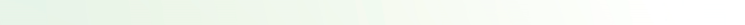 Incorporação RA em Camada de Desgaste | Betume

Trecho A e Trecho B
Betume formulado: PMB 45/80-65 Elaster Regener (Cepsa)

Trecho C
Betume virgem: PMB 45/80-65
Rejuvenescedor: Fibras Viatop plus RC (JRS)
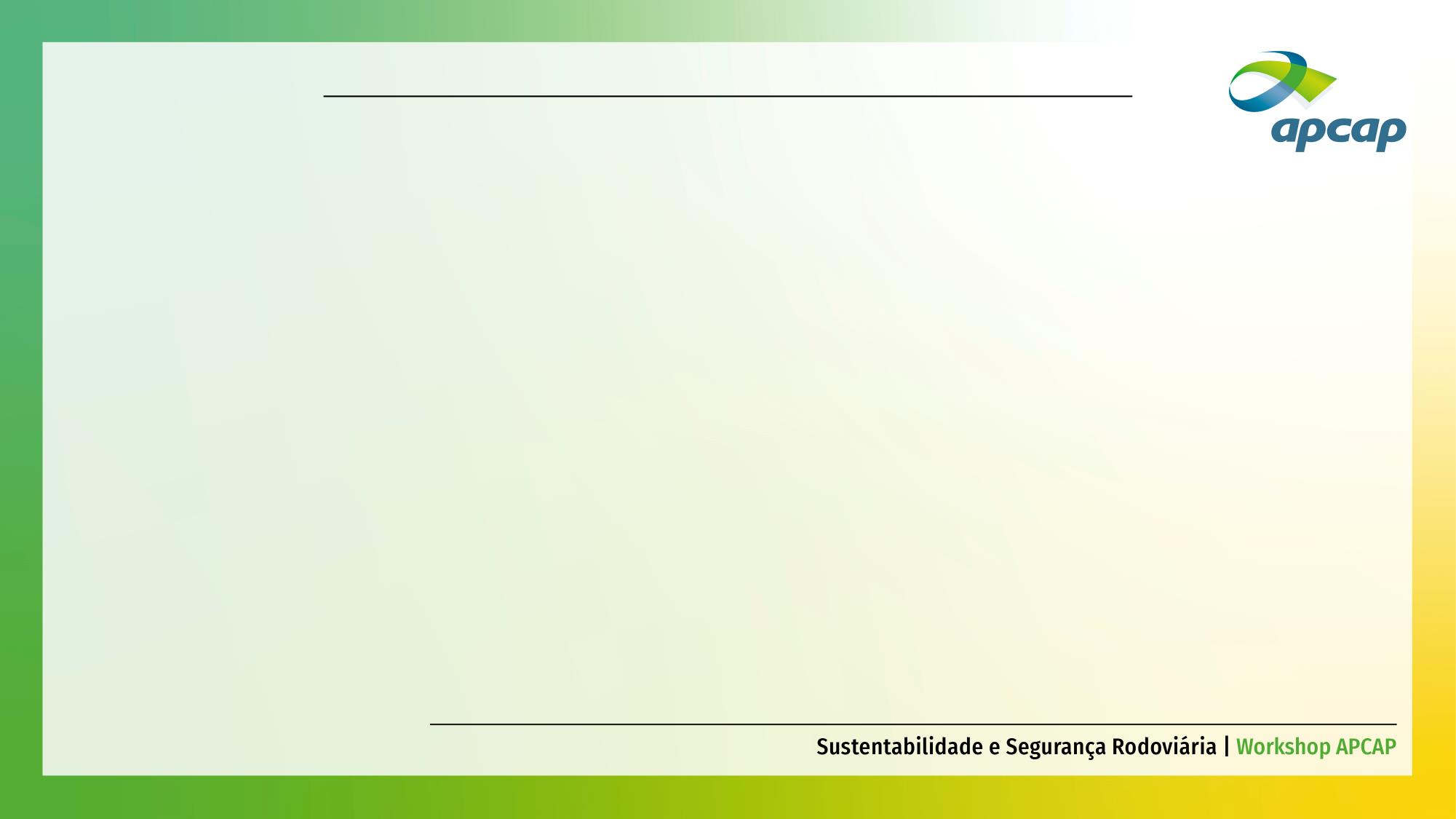 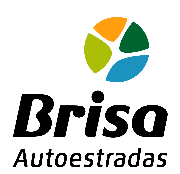 Pavimentos Sustentáveis – Uma Realidade em Construção
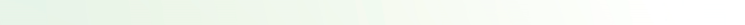 Incorporação RA em Camada de Desgaste | Fórmula de Trabalho
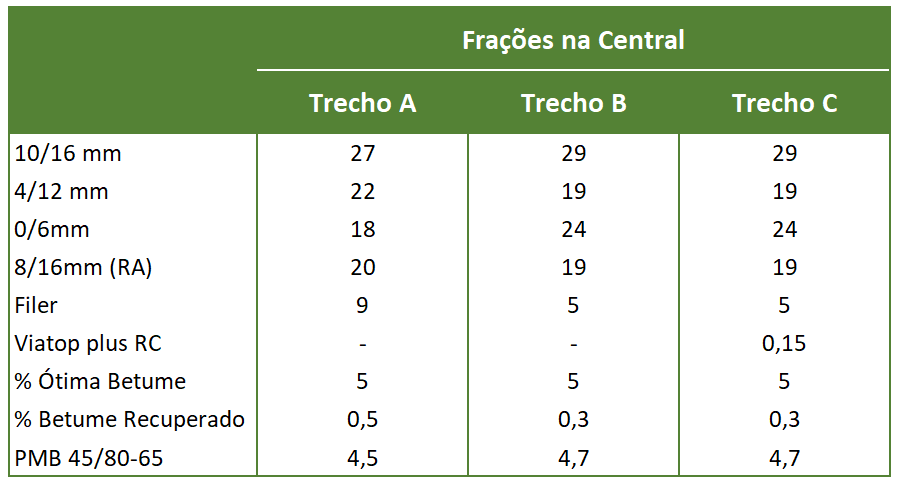 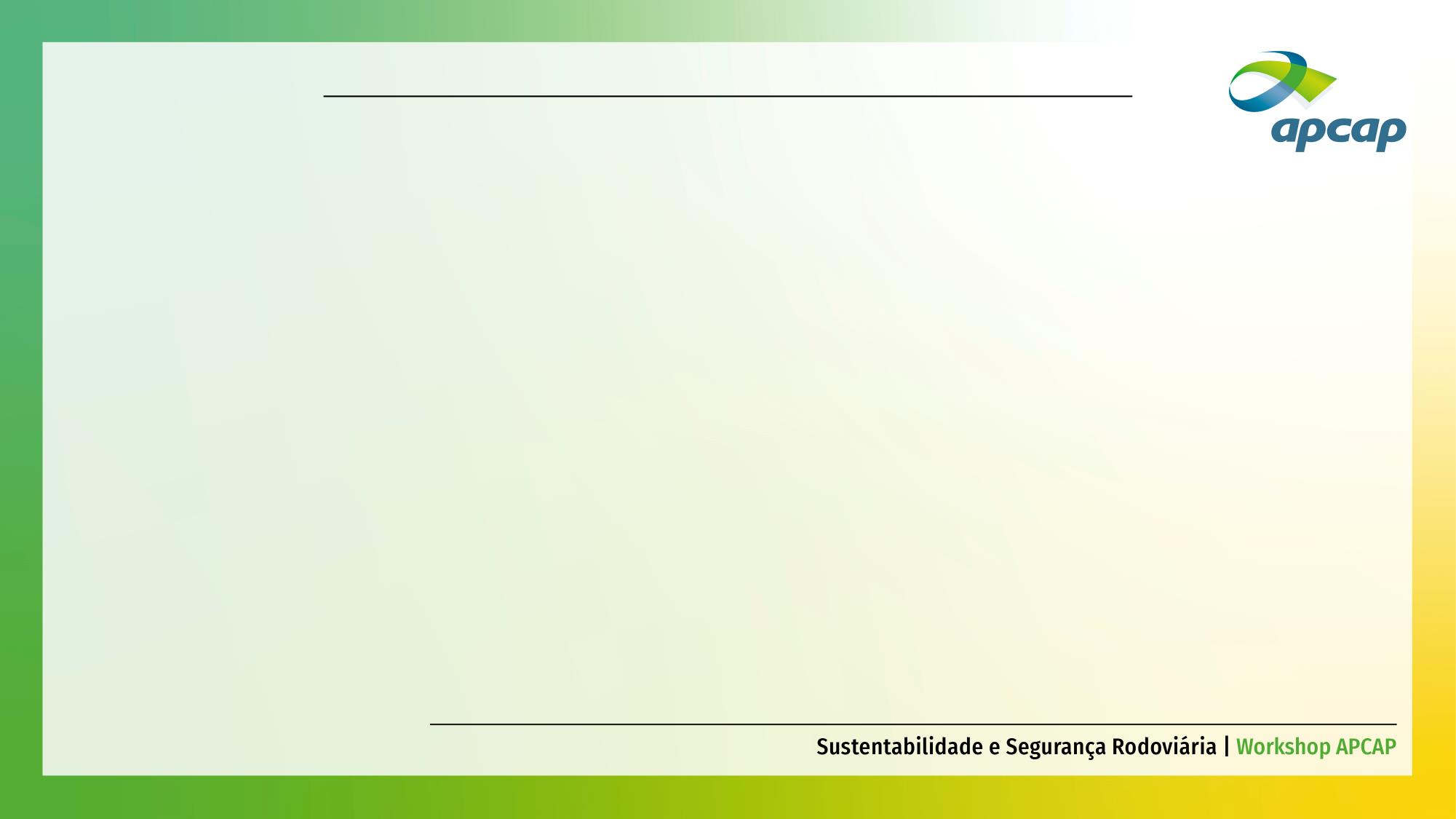 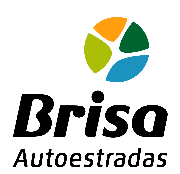 Pavimentos Sustentáveis – Uma Realidade em Construção
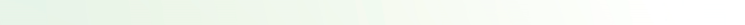 Incorporação RA em Camada de Desgaste | Caraterização das Misturas
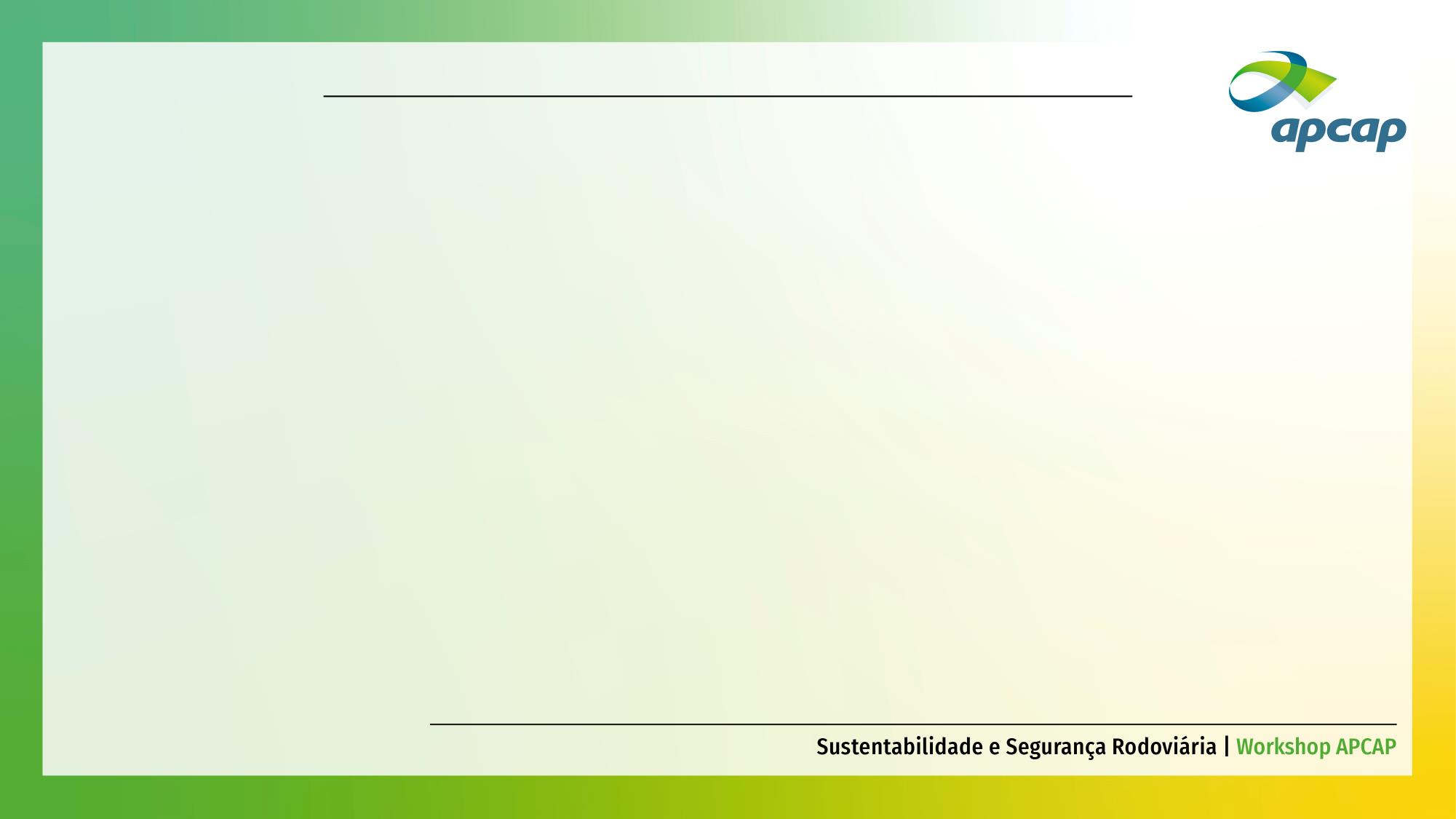 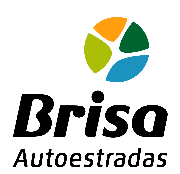 Pavimentos Sustentáveis – Uma Realidade em Construção
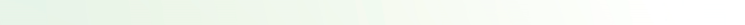 Incorporação RA em Camada de Desgaste | Desempenho das Misturas
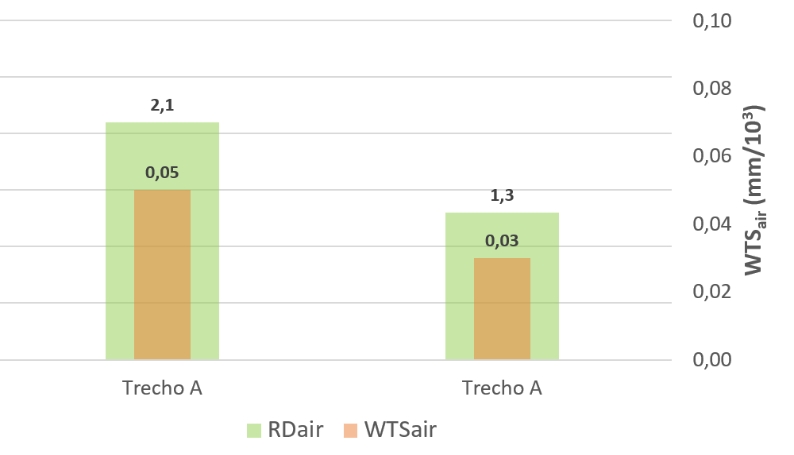 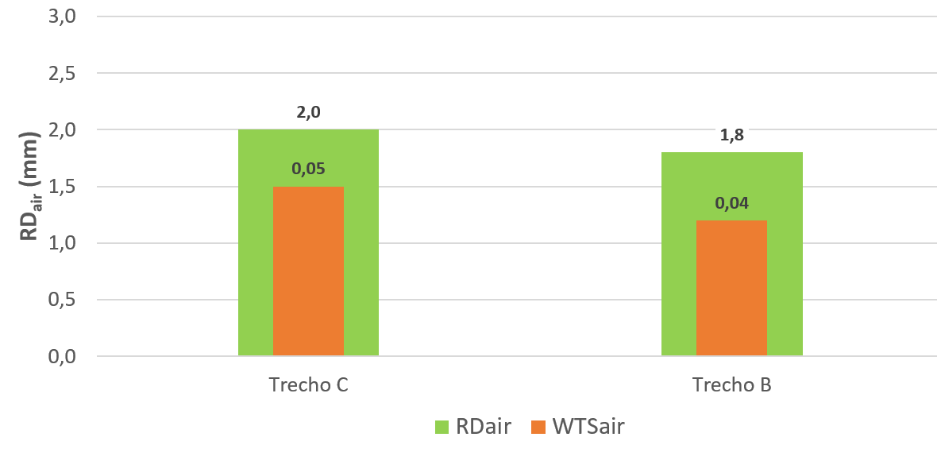 Nota: Misturas produzidas em laboratório
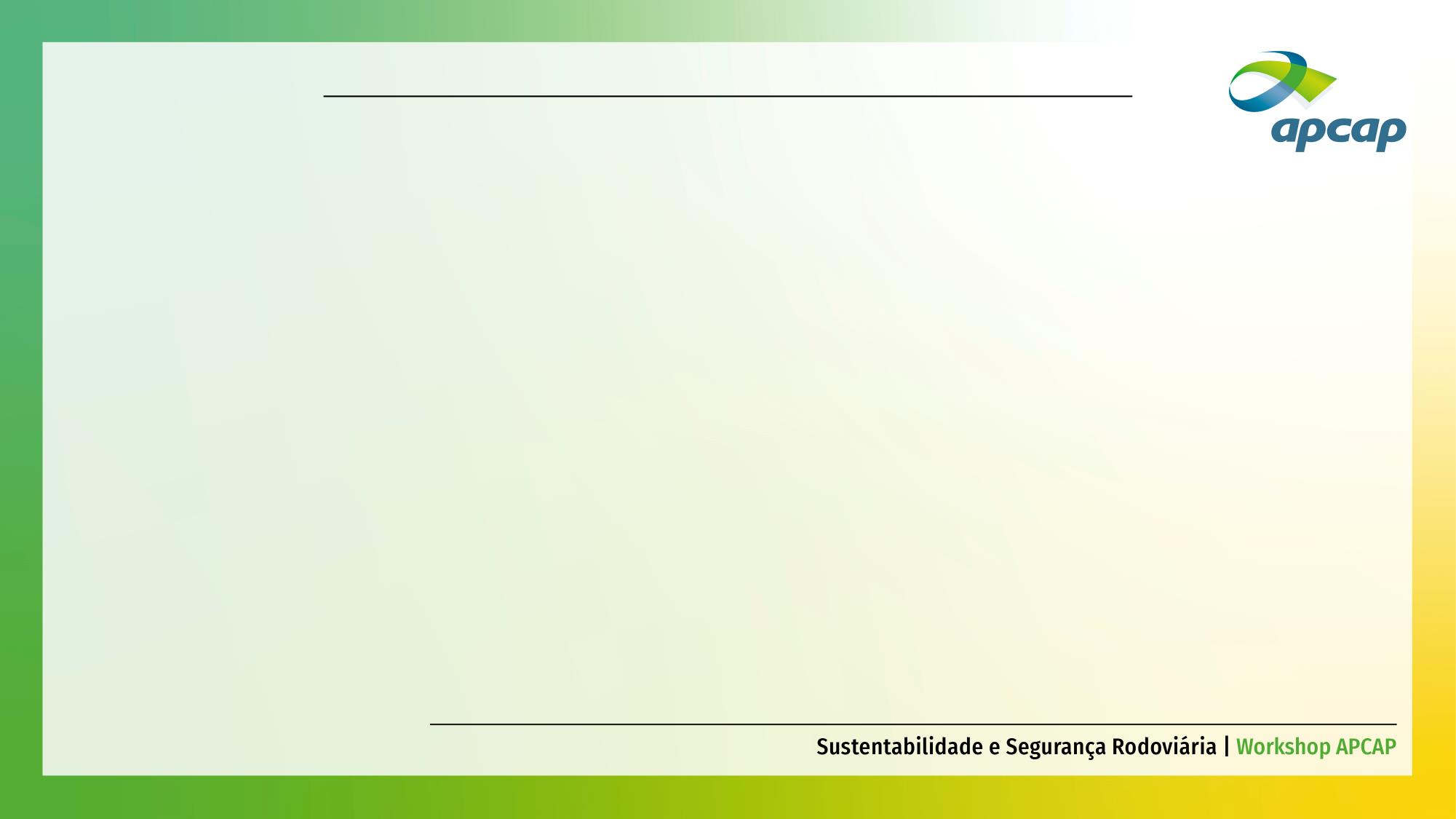 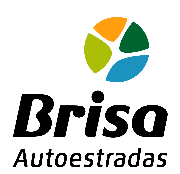 Pavimentos Sustentáveis – Uma Realidade em Construção
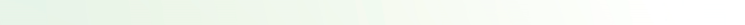 Incorporação RA em Camada de Desgaste | Caraterísticas Superficiais
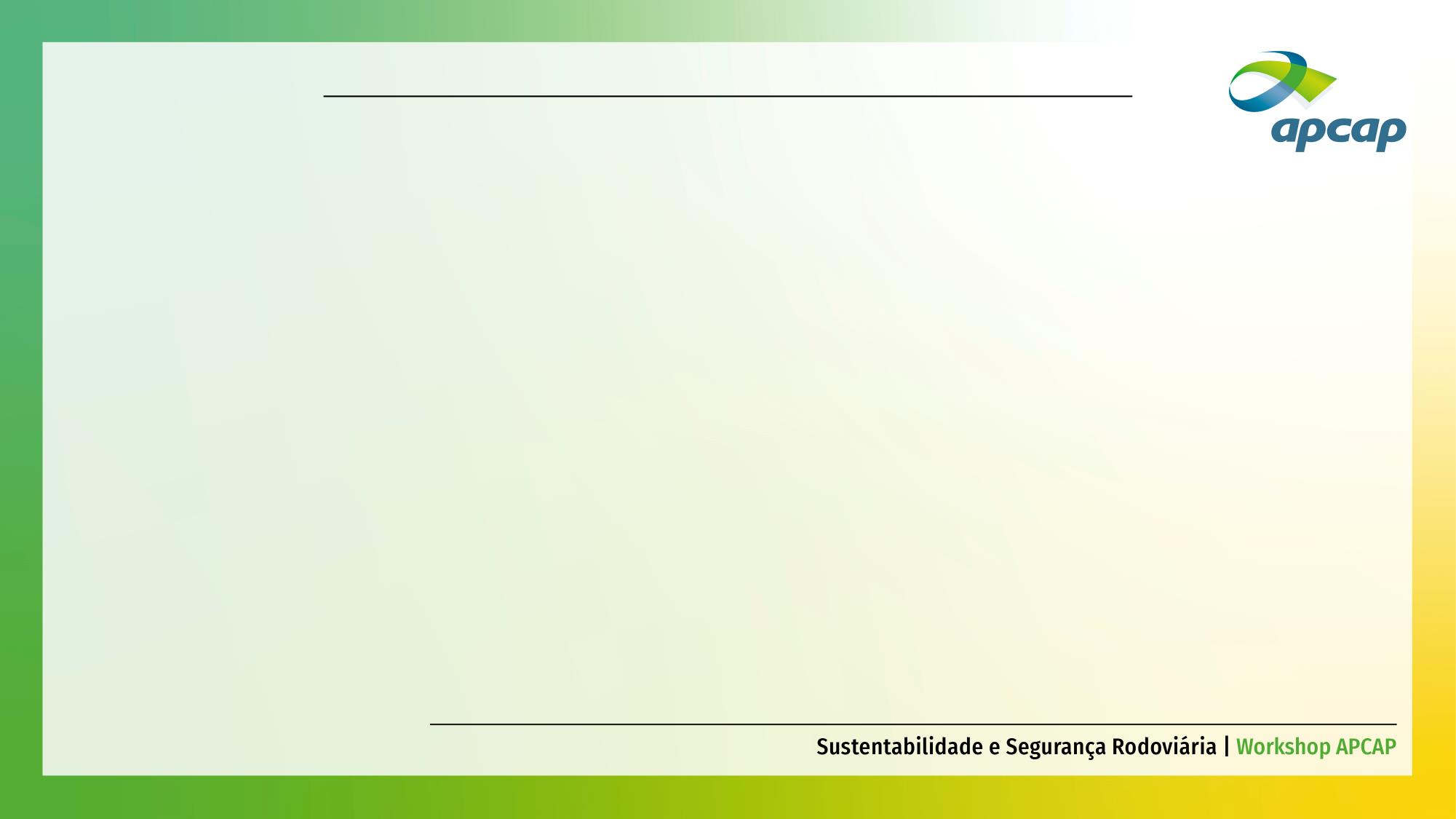 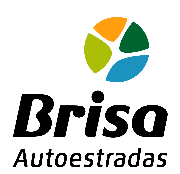 Pavimentos Sustentáveis – Uma Realidade em Construção
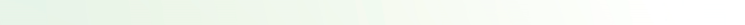 Incorporação RA em Camada de Desgaste | Conclusões

A utilização de RA promove a redução do consumo de agregados e betume virgens, determinando:
Promoção da economia circular com benefícios ambientais
Possíveis vantagens económicas
É necessário avaliar a evolução do desempenho mecânico e funcional das misturas betuminosas aplicadas
A utilização de percentagens superiores de RA requer adequada caraterização laboratorial para determinação de eventuais aditivos (rejuvenescedor ou outros) 
Deve ser assegurada a qualidade da fresagem da camada de desgaste, por forma a que:
Não exista contaminação da mistura betuminosa a recuperar com materiais contaminantes de outra(s) camada(s)
Manter os stocks deste material devidamente separado e protegido (humidade e exposição solar)
A produção de misturas betuminosas com incorporação de RA implica uma redução da capacidade de produção da central, devendo ainda ser apurado o potencial aumento do consumo de energia
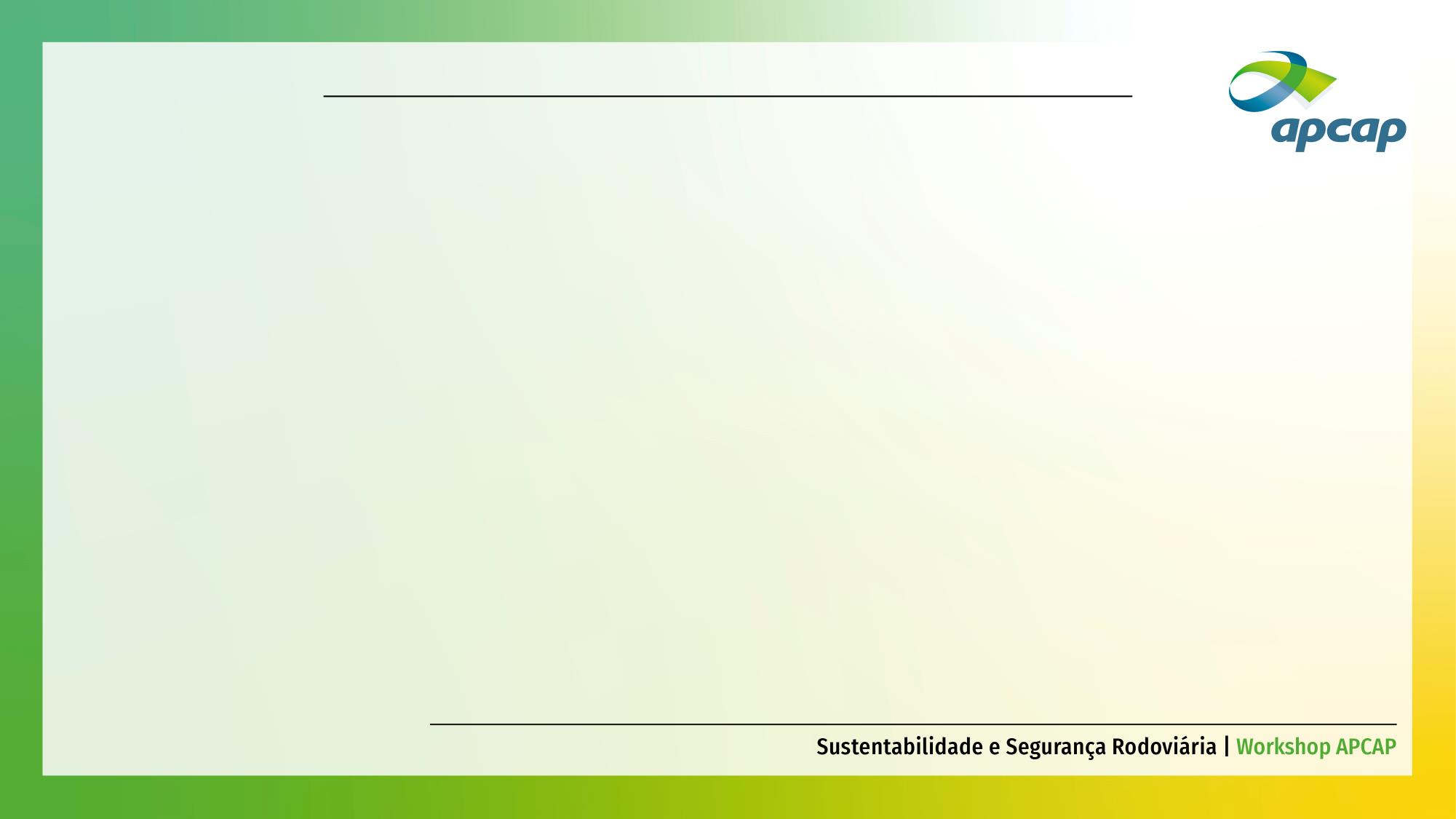 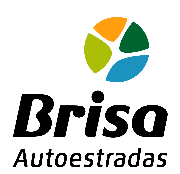 Pavimentos Sustentáveis – Uma Realidade em Construção
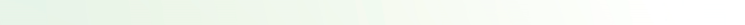 Incorporação RA em Camada de Desgaste | Próximos Passos

Quantificar a pegada de carbono associada às diferentes soluções de Pavimentos Sustentáveis
Quantificar os benefícios no âmbito da Economia Circular
Estudo de Misturas Betuminosas Temperadas
Estudo de Misturas Betuminosas com betume com elevada percentagem de borracha e incorporação de RA
…
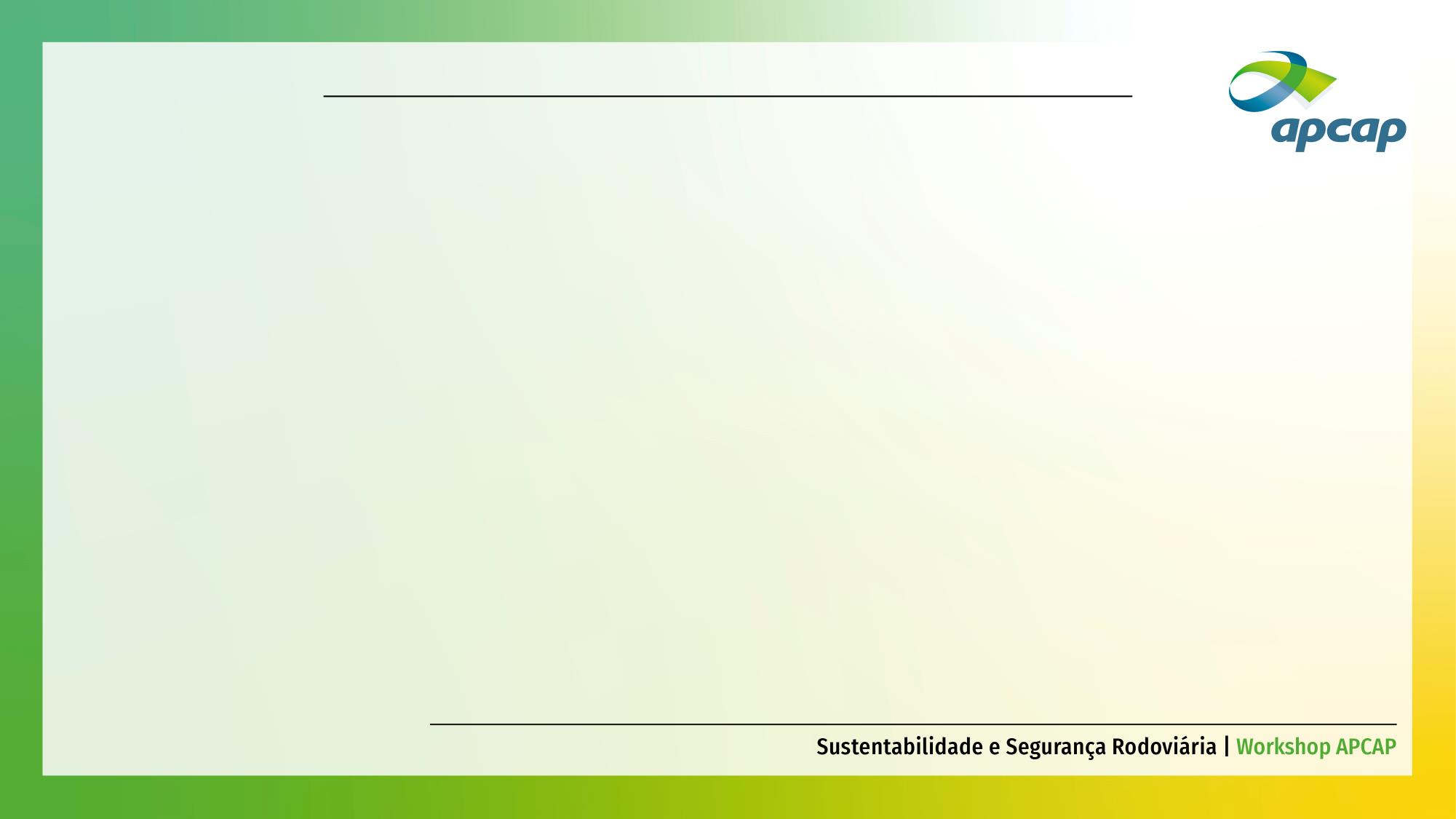 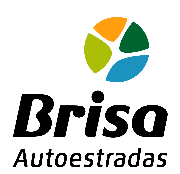 Pavimentos Sustentáveis – Uma Realidade em Construção
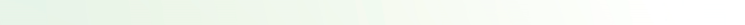 Incorporação RA em Camada de Desgaste | Desafios

Atuais limitações da Indústria 
Separação, Caraterização e Qualidade do RA
Conservação do RA
Especificações Técnicas para Construção
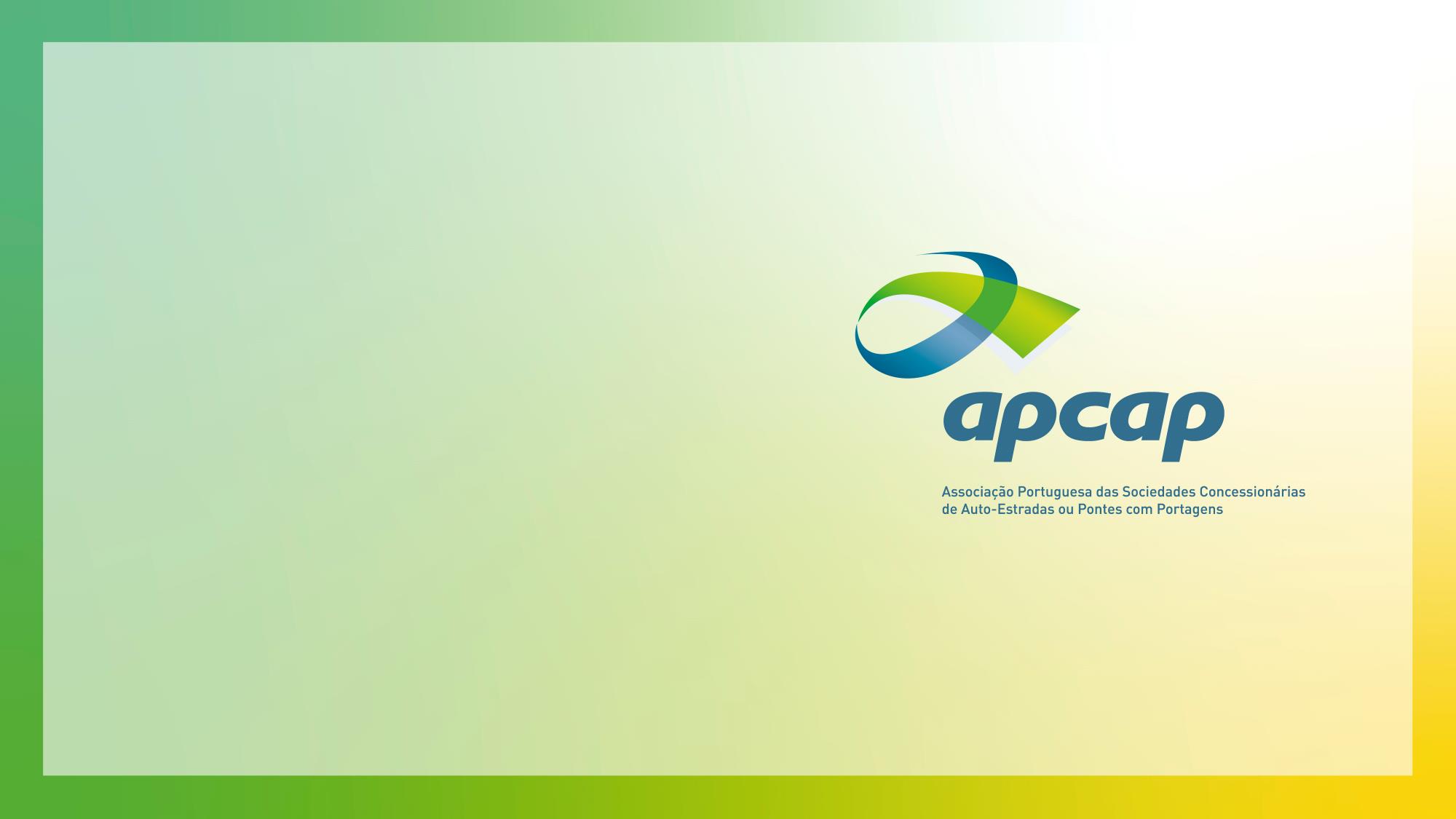